LAVADO E CAMBIOS DE FORMA
1ª FPB PEITEADO
CIFP SOMESO
OBSERVACION DEL CUERO CABELLUDO Y CABELLO
LA PIEL
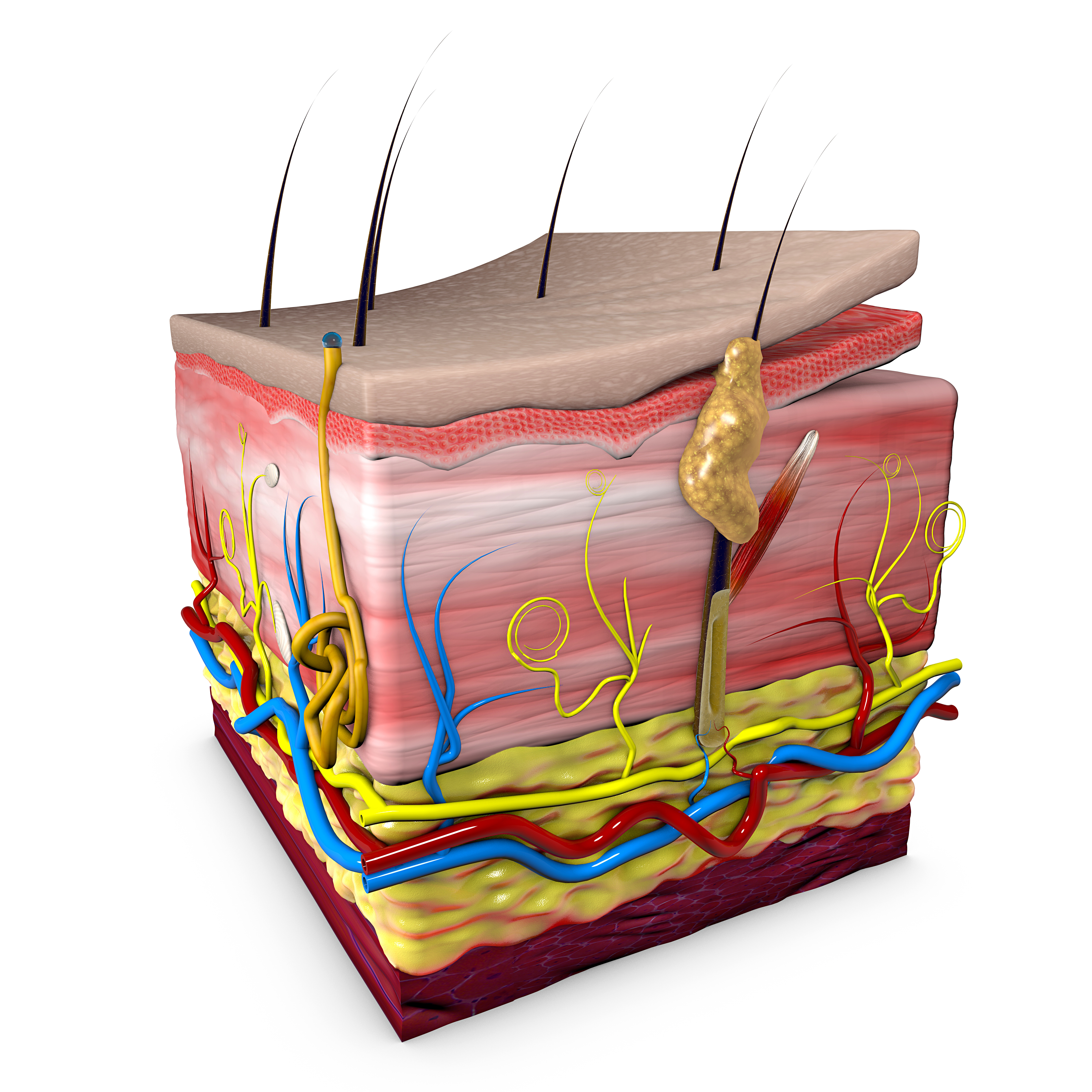 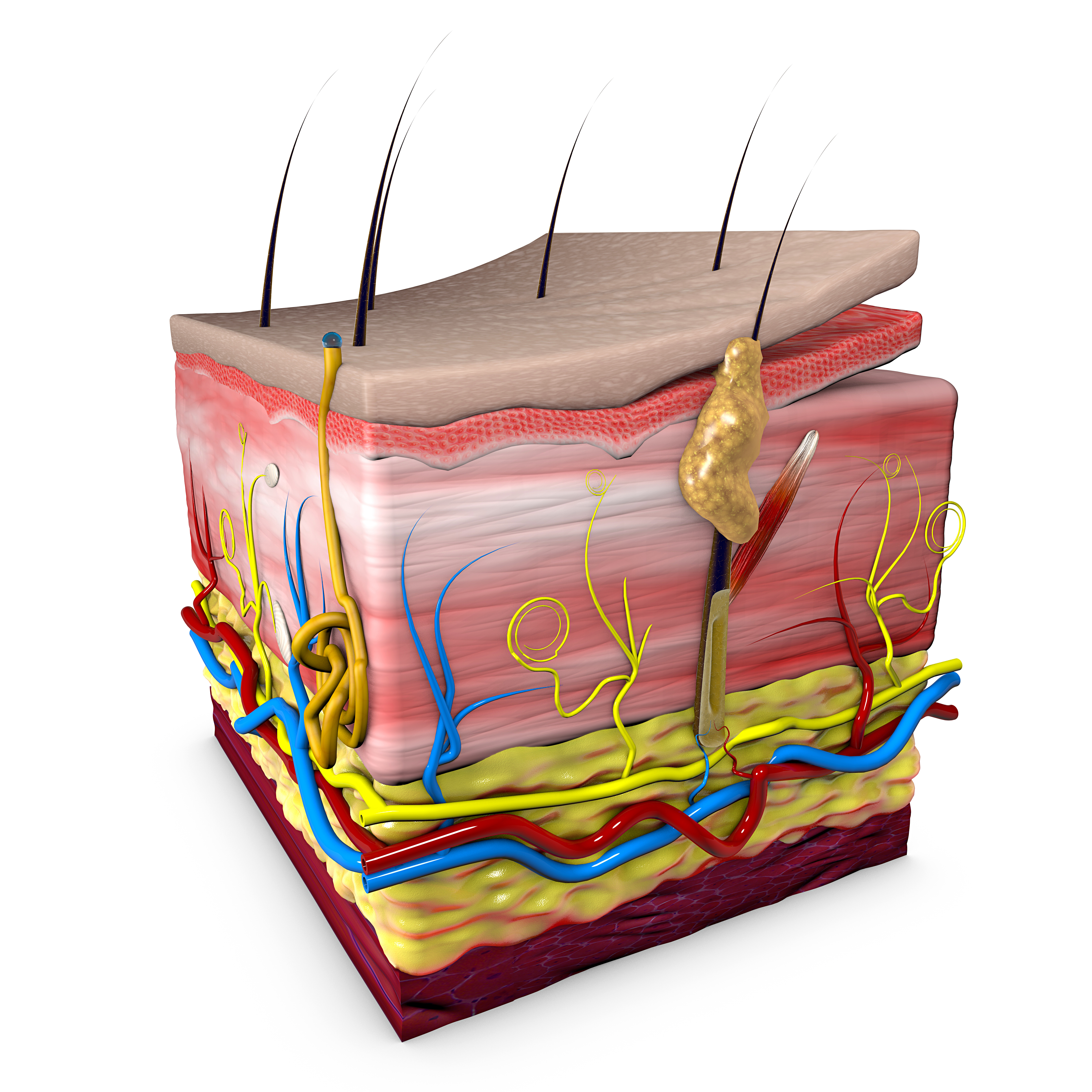 FUNCIONES DE LA PIEL
El cuero cabelludo
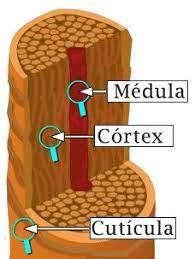 EL PELO
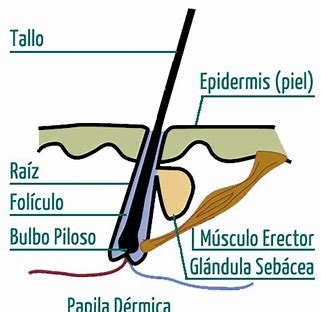 LA RAIZ
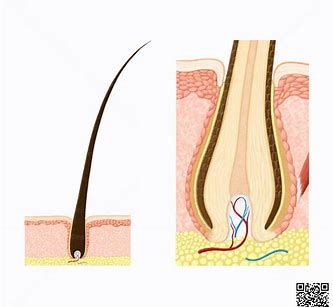 FORMADA POR CELULAS QUE SE ENCUENTRAN EN EL FOLICULO PILOSO. EN ELLA SE ENCUENTRA EL ENSANCHAMIENTO QUE SE LLAMA BULBO. LAS CELULAS  RECIBEN LOS NUTRITIENTES DEDES LA PAPILA DERMICA ( DEBAJO DEL BULBO)
FUNCIONES DEL PELO
Tipos de pelo
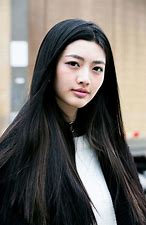 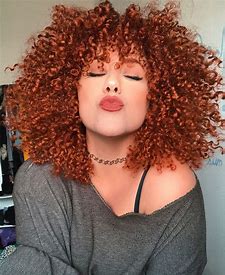 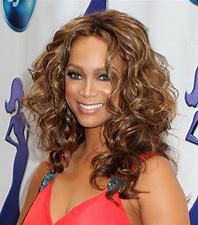 LISO O LISOTRICO
RIZO O ULOTRICO
ONDULADO O CINOTRICO
CICLO PILOSO
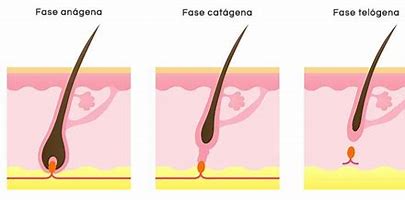 FASE DE CRECIMIENTO
2 A 7 AÑOS
FASE  DE REPOSO
1 O 2 SEMANAS
FASE CAIDA
2 O 4 MESES
TIPOS DE CABELLO
Composicion del cabello
El compuesto mas abundante es la queratina y está formada por varios puentes y cadenas
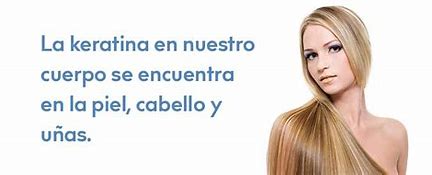 PROPIEDAEDES QUIMICAS
PROPIEDADES FISICAS
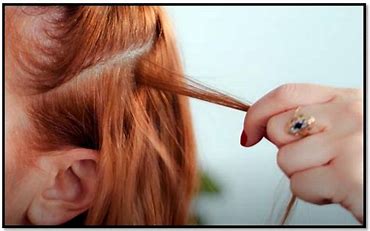 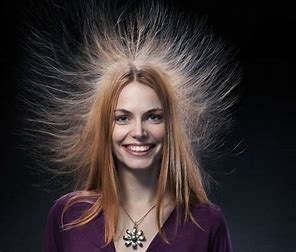 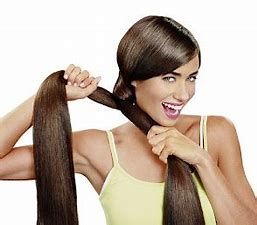 Analisis del cuero cabelludo
ES LA FASE PREVIA MAS IMPORTANTE A CUALQUIER TRABAJO EN PELUQUERIA
DEBE SER UNA PRACTICA HABITUAL Y SEGUIR LOS PROTOCOLOS
SE DEBEN RECONOCER LOS PASOS
DEBEMOS SABER CUALES SON DE NUESTRA COMPETENCIA O DEL MEDICO
TECNICAS DE OBSERVACION
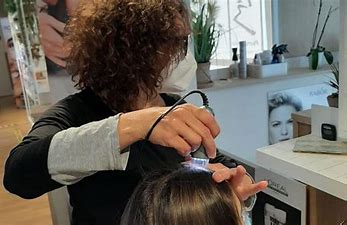 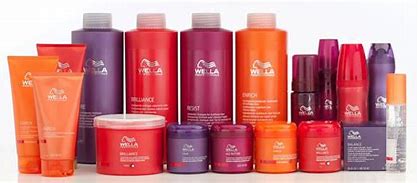 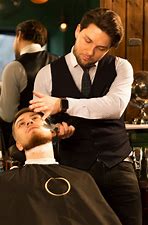 El analisis
En el análisis
EL ANALISIS
TIPOS DE EMULSION EPICUTANEA
Alteraciones de tratamiento medico
ALTERACIONES DE TRATAMIENTO ESTETICO
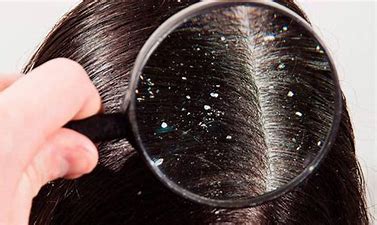 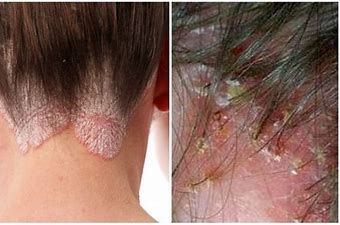 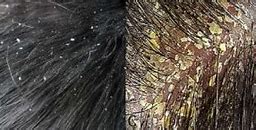 aparatologia
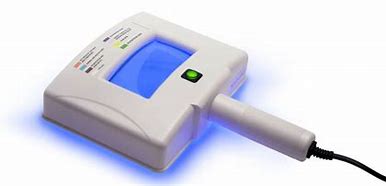 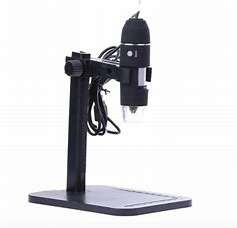 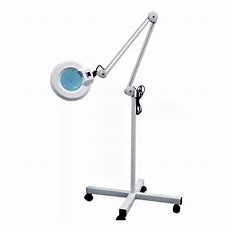 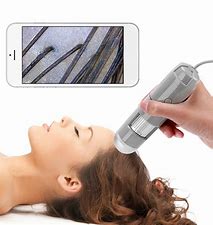 The end